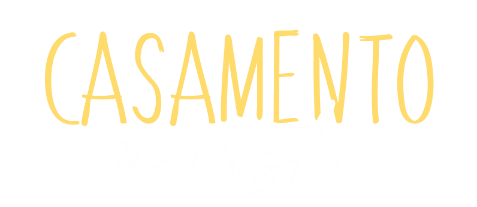 “Um casamento de sucesso é sempre um triângulo: um homem, uma mulher e Deus.”
Cecil Myers
Ninguém deveria se casar sem receber orientação e aconselhamento pré-conjugal. Do contrário, serão mais um dentro da grande estatística de divorciados.
Na abordagem bíblica, o casamento é um pacto não somente entre duas pessoas, mas entre elas e Deus. A Bíblia indica: 

“[Seja] ela a tua companheira e a mulher da tua aliança. […] E ninguém seja infiel para com a mulher da sua mocidade” 
(Ml 2:14, 15).
O fundamento mais importante do casamento é o compromisso de manter o pacto conjugal. Ainda que as circunstâncias possam ir de mal a pior, o cumprimento desse preceito divino é a constante de que todo casal necessita. Esse compromisso se baseia em fatos, não em sentimentos. Por isso, ele é a “cola” que mantém a união.
“O casamento é a união de dois seres apaixonados um pelo outro, diante de seus familiares, da comunidade, do Céu e da Terra.”
Wendell Berry
RAZÕES POSITIVAS PARA SE CASAR:
1
PARA DESFRUTAR DO COMPANHEIRISMO
“A amizade entre o casal tem sido catalogada como a razão número um para a felicidade conjugal. Ter um amigo por perto vem como resultado de ser um bom amigo. Rir, brincar, conversar e trabalhar juntos cria uma boa amizade.” Norman Wright
2
PARA TRABALHAR JUNTOS E PREENCHER AS NECESSIDADES UM DO OUTRO
De maneira individual, o esposo e a esposa devem preparar uma lista de suas necessidades físicas, emocionais, sociais, intelectuais e espirituais, e então, propor o que seu cônjuge poderia fazer para preenchê-las.
3
PARA SATISFAZER AS NECESSIDADES SEXUAIS, TAL COMO DEUS DESEJA QUE SEJAM SUPRIDAS
A mensagem da Bíblia é que, no casamento, o esposo e a esposa sejam “uma só carne” (Gn 2:24). O processo de unidade começa com os sentidos, continua com os sentimentos e a inteligência e é consumado com a união física – o ato sexual.
4
POR AMOR
“Em sua vida conjugal procurem animar um ao outro. Mostrem os nobres e elevados princípios da santa fé nas conversações diárias e na intimidade de sua vida. Sejam sempre zelosos e ternos pelos sentimentos um do outro. Não permitam nenhum tipo de zombaria, gracejo ou repreensão irônica entre vocês. Essas coisas são perigosas. Elas ferem. O ferimento pode ser encoberto, contudo a ferida existe, e a paz está sendo sacrificada e a felicidade ameaçada.”
Ellen G. White
5
POR ESTAREM CONVENCIDOS DE QUE ESSA É A VONTADE DE DEUS
Quando a direção de Deus é buscada na escolha do cônjuge e é permitido que Ele guie, passo a passo, o processo da relação, obedecendo aos princípios bíblicos quanto ao namoro e ao casamento, certamente Sua vontade está sendo feita, e essa união receberá a bênção do Céu.
A CERIMÔNIA DO CASAMENTO CIVIL:
O casamento civil é um requisito legal para formalizar uma relação. Dependendo da legislação de cada país, é possível escolher o lugar para realizar essa cerimônia. No que diz respeito à data, convém que seja a mais próxima possível da cerimônia religiosa.
Os noivos devem investigar quais são os requisitos legais necessários para o correto desempenho dessa cerimônia (exames médicos, requisitos para as testemunhas, documentos, etc.). Recomendamos que os noivos averiguem e efetuem todos os trâmites com bastante antecedência, a fim de evitar estresse desnecessário bem como com complicações de última hora.
A CERIMÔNIA DO CASAMENTO RELIGIOSO:
A CERIMÔNIA DO CASAMENTO RELIGIOSO:
PLANEJEM
É recomendável que programem o casamento religioso com pelo menos seis meses de antecedência.

ESCOLHAM O PASTOR
Todo o planejamento e a organização da cerimônia devem ser realizados com a assessoria do ministro oficiante.
BUSQUEM UM ACONSELHAMENTO PRÉ-NUPCIAL
ELABOREM UM ORÇAMENTO
ESCOLHAM O LUGAR ONDE SERÁ REALIZADA A CERIMÔNIA DE CASAMENTO
RESERVEM O LUGAR DA CERIMÔNIA COM ANTECEDÊNCIA
ESCOLHAM O LUGAR DA RECEPÇÃO
TOMEM DECISÕES DE COMUM ACORDO
A CERIMÔNIA DO CASAMENTO RELIGIOSO:
ESCOLHAM OS MESTRES DE CERIMÔNIA
BUSQUEM APOIO PARA AS DIFERENTES TAREFAS
PREPAREM OS CONVITES DE CASAMENTO
ORGANIZEM AS COISAS
PLANEJEM ONDE SERÁ A LUA DE MEL
ENSAIEM A CERIMÔNIA RELIGIOSA
A CERIMÔNIA DO CASAMENTO RELIGIOSO:
“A maioria dos noivos gasta uma enorme quantidade de tempo, energia e dinheiro para preparar uma cerimônia que durará apenas algumas horas, mas dedica pouco tempo para a obtenção das habilidades requeridas para construir um casamento para toda a vida.”
Willie e Elaine Oliver
COMEMOREM OS ANIVERSÁRIOS DE CASAMENTO
Planeje essa surpresa com bastante antecedência, de modo a separar uma porcentagem do orçamento para esse fim. A cada ano, faça planos diferentes, como uma saída para um restaurante previamente reservado, um presente especial, um passeio, uma viagem ao exterior ou outra surpresa.